Optimal Temperature Control of the Seismometer
Rushabha B
CalTech LIGO SURF 2020
 
Mentors: Rana Adhikari, Koji Arai, Tega Edo
[Speaker Notes: Change a title]
Overview
Why does LIGO require seismometers and why do these seismometers                 require temperature stabilisation ?

     Modelling the temperature control system

     Developing and optimising the linear PID Controller

     Designing the Heater Circuit 

     Testing the optimised control system
2
LIGO SURF 2020
Introduction
Low frequency region dominated by seismic noise


 To characterize this seismic noise we can use seismometers.


 Need to make sure noise in the seismometer data is really low !!
3
LIGO SURF 2020
Seismic data noise and temperature
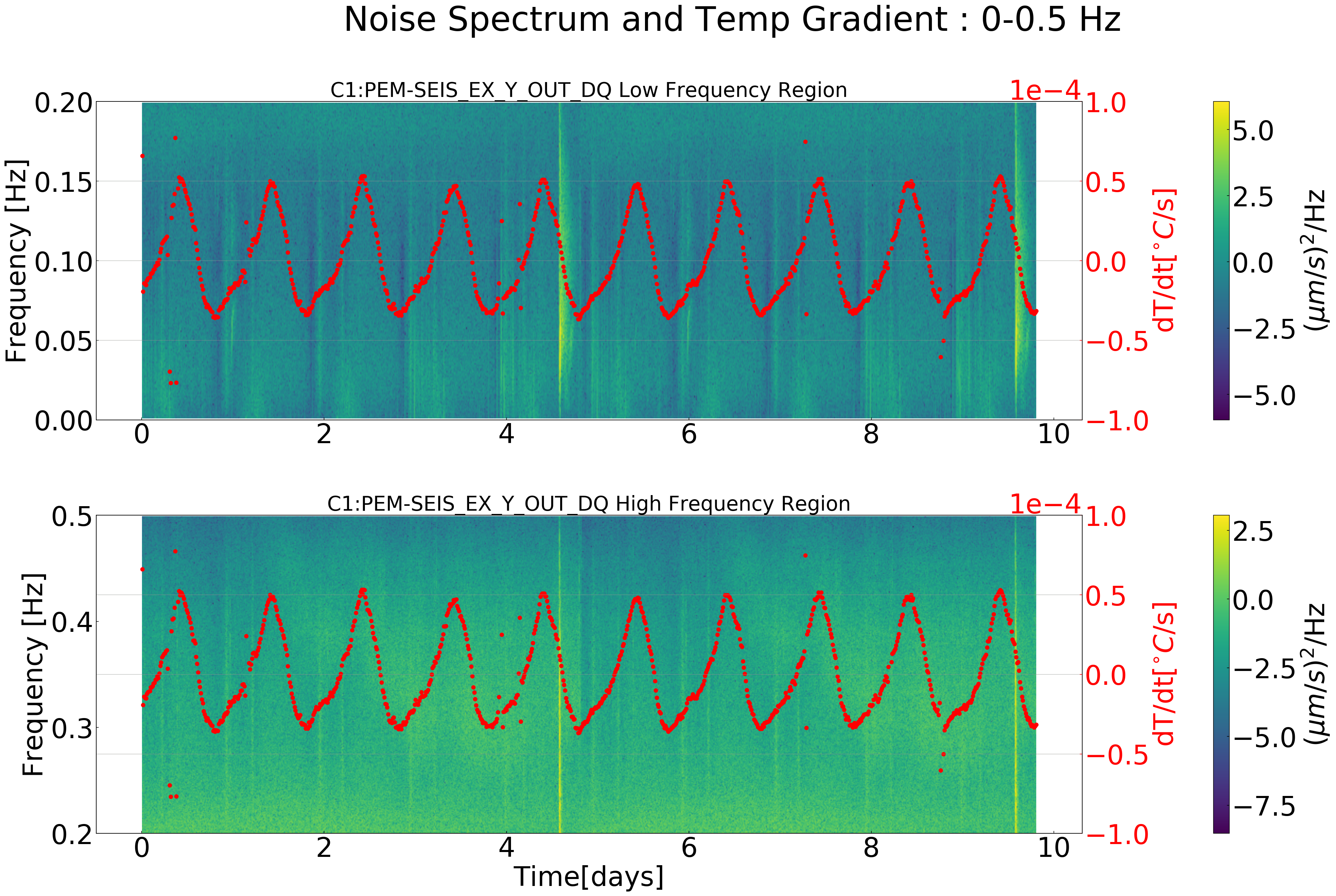 Noise floor of the seismometer in the background

The temperature gradient variation is shown in the foreground
To reduce the noise we need to make sure the temperature of seismometer is  as stable as possible !!
4
LIGO SURF 2020
The Control System
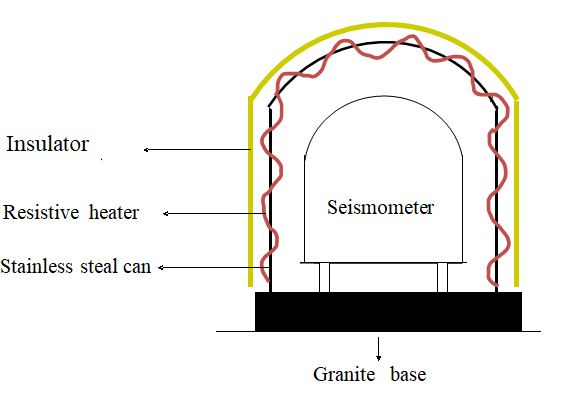 Model
Physical Setup
VS
5
LIGO SURF 2020
Modelling of the plant
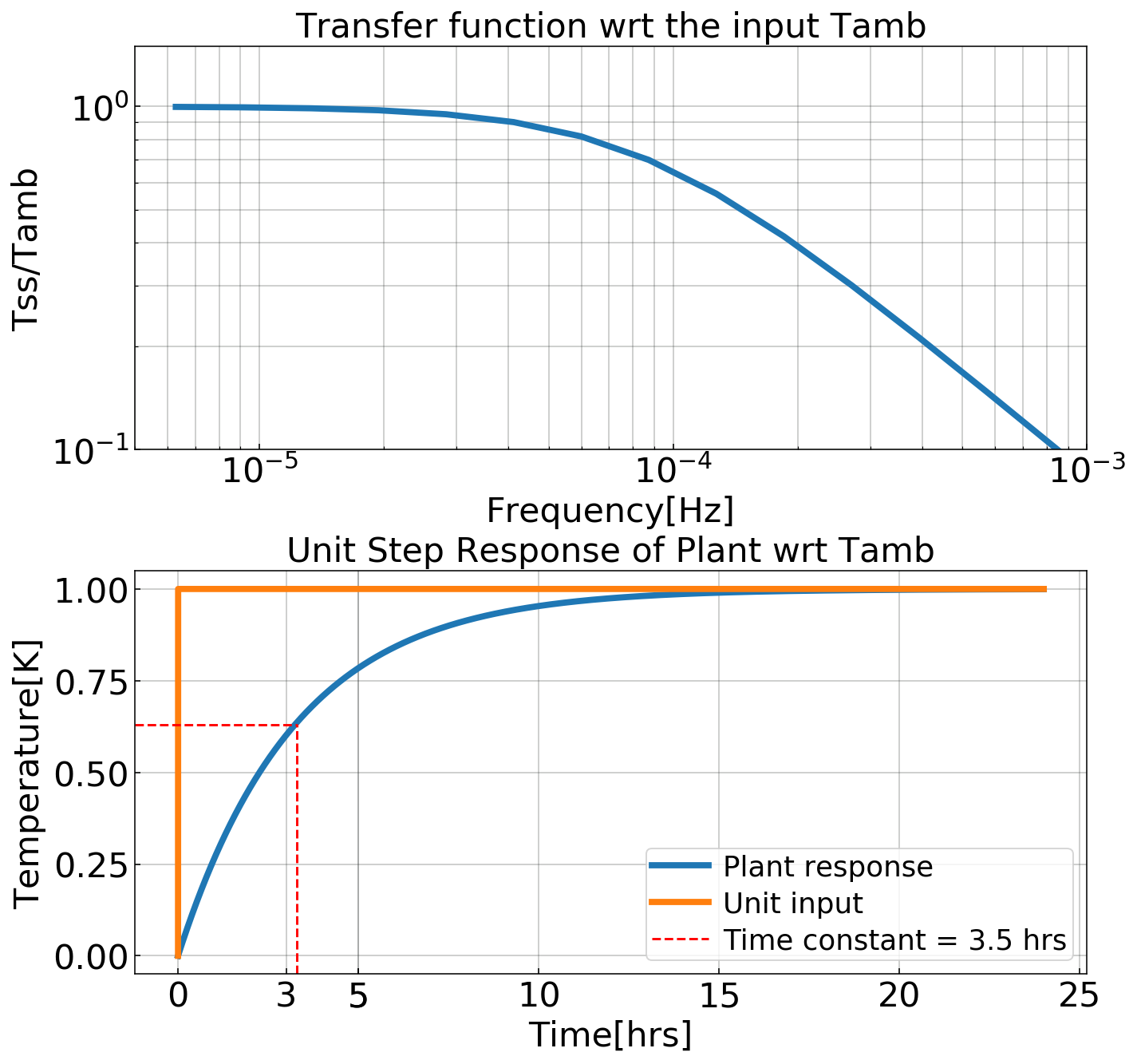 Natural Response of the system :
The time constant for the system was =3.5hrs
LIGO SURF 2020
6
Modelling of the Controller : PID
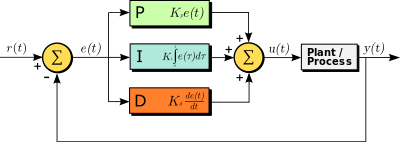 7
LIGO SURF 2020
Ambient Temperature Model
Data was noisy hence for offline analysis and simulation curve fit function was necessary


 Interpolation function was developed to generate the data as shown.
8
LIGO SURF 2020
[Speaker Notes: Why not BH]
Noise Budget
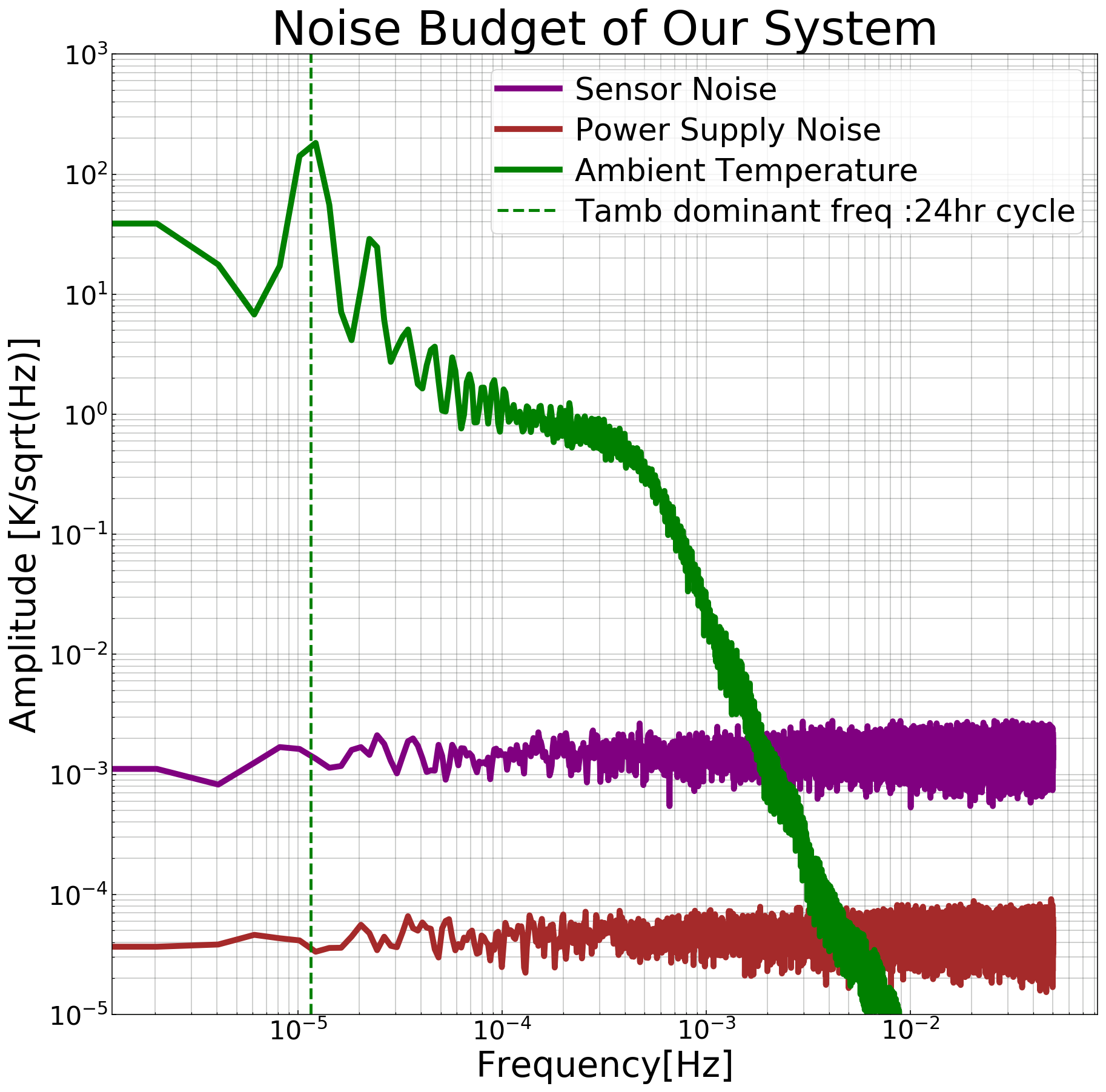 The total noise and disturbances to our system   and the points of injection is shown.
LIGO SURF 2020
9
Steady State Error Analysis
The noise and disturbances to our system aim to upset our set point of our temperature.

The frequency distribution of this error is shown in the plot.

The affect of the daily fluctuation of the room temperature can be seen here.
10
LIGO SURF 2020
Optimal Control
Some examples of commonly used optimal control on linear systems :

 Linear Quadratic Regulator (LQR) : Formulates the controller which minimizes the energy spent by the control system


H infinity : Formulates the cost function with the disturbances taken as one of the parameters to be minimized with controller gain provided as a constraint.
LIGO SURF 2020
11
Cost Function or The metric
The total disturbance at the output  is the sum of each noise and disturbance source weighted by their transfer function.

The cost function was designed to be the integral of this disturbance over the frequency band of our choice which was from 0-1 Hz.
12
LIGO SURF 2020
[Speaker Notes: Black hole, define BH ECO]
Optimization of the PID coefficients
Due to complicated nature of the cost function iterative algorithm was used . 

 The two options which were explored were :
Particle Swarm Optimisation (PSO)

Genetic Algorithm (GA)

PSO was favoured due to the natural minimisation algorithm it uses and is much faster than GA.
13
LIGO SURF 2020
[Speaker Notes: 换成Teukolsky master eq(全slide唯一一个公式)]
Results of the optimization
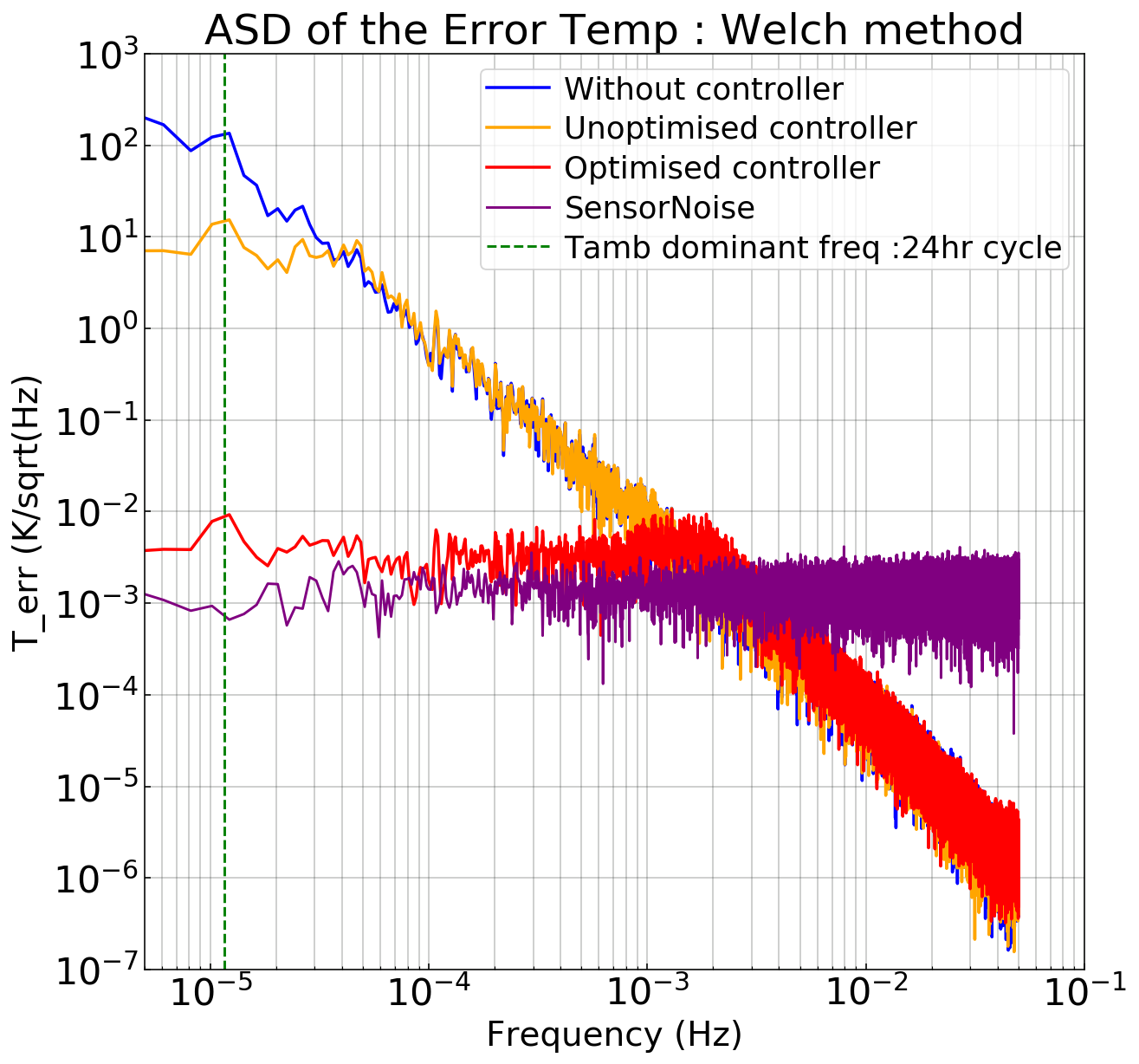 With the correct PID coefficients the reduction in error is significant !!
14
LIGO SURF 2020
[Speaker Notes: Complete figure]
Results of the Optimisation
The optimised PID coefficients also ensured that the system was stable.

The loop gain transfer function tells about this stability by looking at its phase margin.
LIGO SURF 2020
15
Testing of our control system
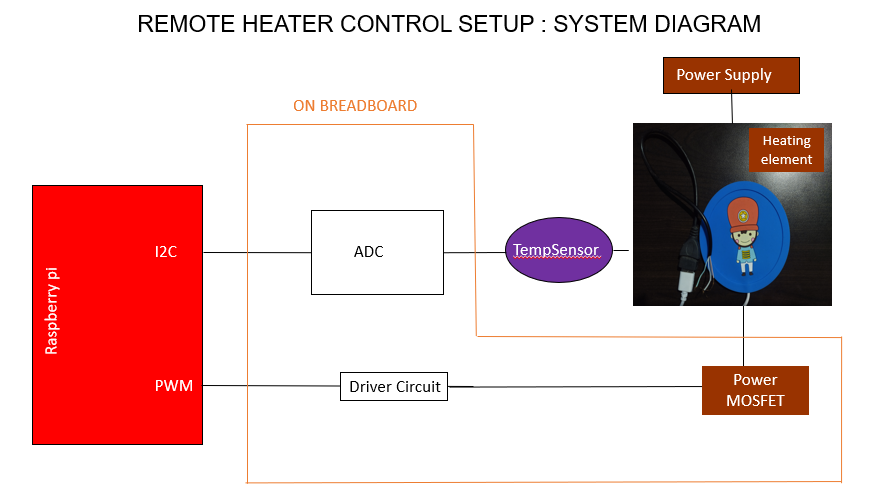 Physical testing of our simulated optimised control system
16
LIGO SURF 2020
Breadboard Circuit
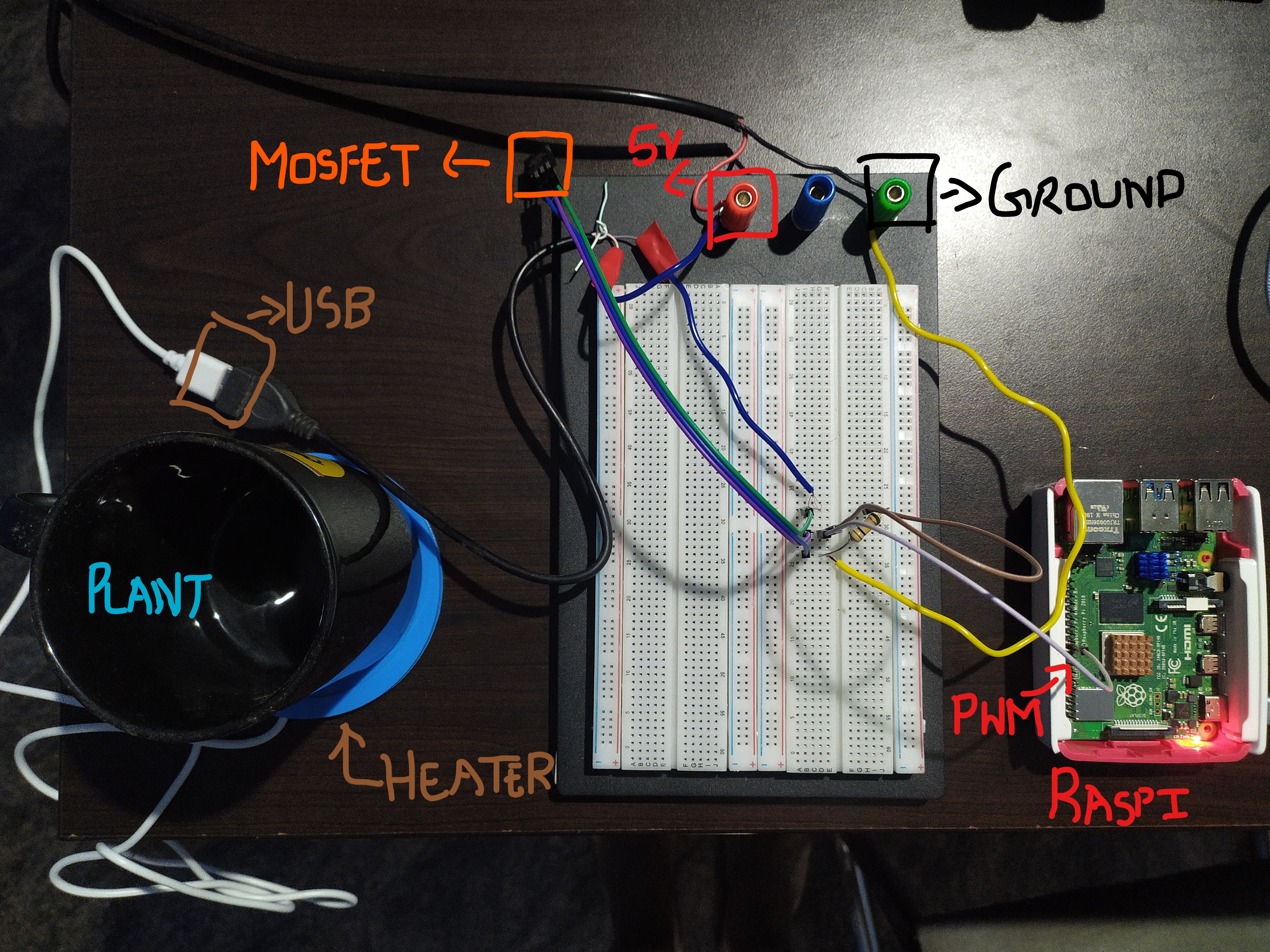 LIGO SURF 2020
17
Summary
Seismometer and the disturbances to this system was modelled and simulated on python.


The linear PID controller was developed and was optimised using the PSO algorithm to get the least steady state error.


Testing of this model on the remote home setup is being carried out.
LIGO SURF 2020
18
Future Work
Short Term :
Closing the feedback loop of the remote setup using the ADC
Designing a more powerful driver circuit to provide higher power to the heater.
Replacing the PID controller with a neural network
Testing the neural network on the physical remote setup

Long term :
Physical testing of the optimised system on the seismometers in the actual lab environment
LIGO SURF 2020
19
Acknowledgement
I would like to thank Rana Adhikari, Koji Arai and Tega Edo for their guidance and mentorship throughout the project.

I would like to thank my SURF teammates for all their help.

Finally I would  like to thank Prof.Alan Weinstein, LIGO laboratory and the NSF foundation for conducting and coordinating all the LIGO and REU related talks which made the internship experience really enriching.
LIGO SURF 2020
20
Thanks for listening!
LIGO SURF 2020
21